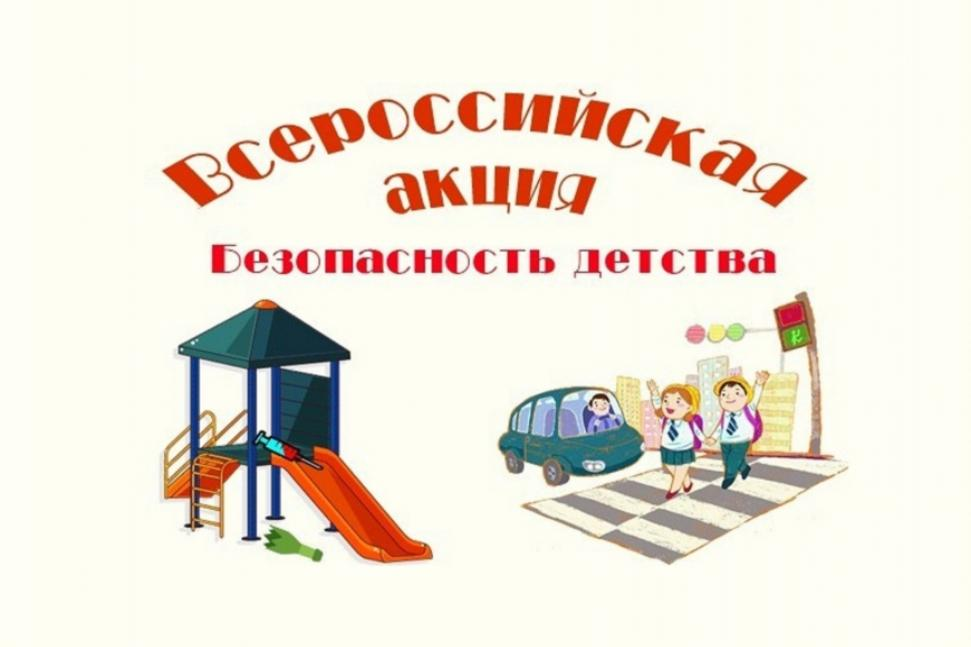 Введение
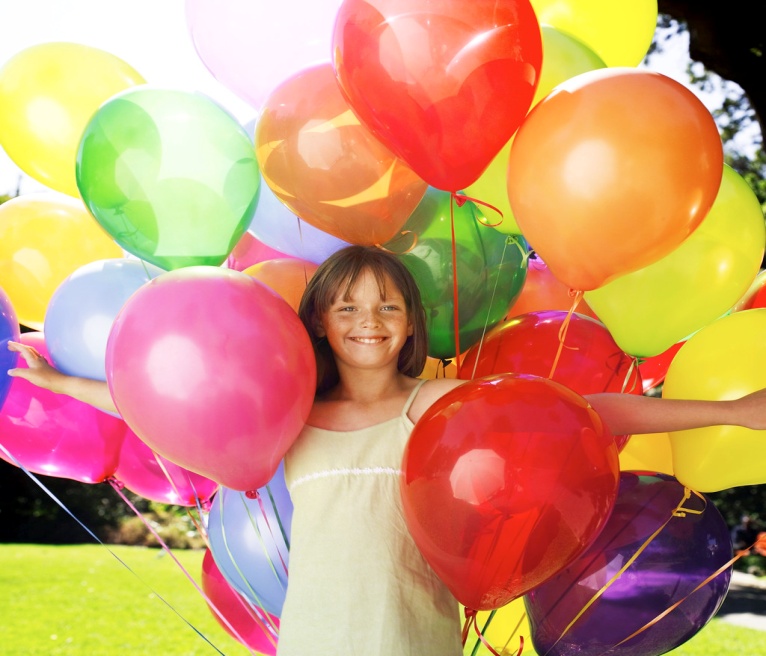 Безопасность детей – это один из самых важных вопросов для родителей. С самого рождения родители стараются защитить своего ребенка - от всего. Но иногда мы даже не задумываемся – от чего же нужно защитить ребенка. Прежде всего родители должны понять наиболее значимые для ребенка угрозы и опасности в данный момент времени. Ведь в разном возрасте и угрозы разные. И количество опасностей по мере взросления – увеличивается. Конечно же родители не смогут предусмотреть всего  и защитить от всего своих детей. Но немного планирования в области безопасности детей – не помешает, и кое – какие меры по защите детей мы обязаны предпринять.
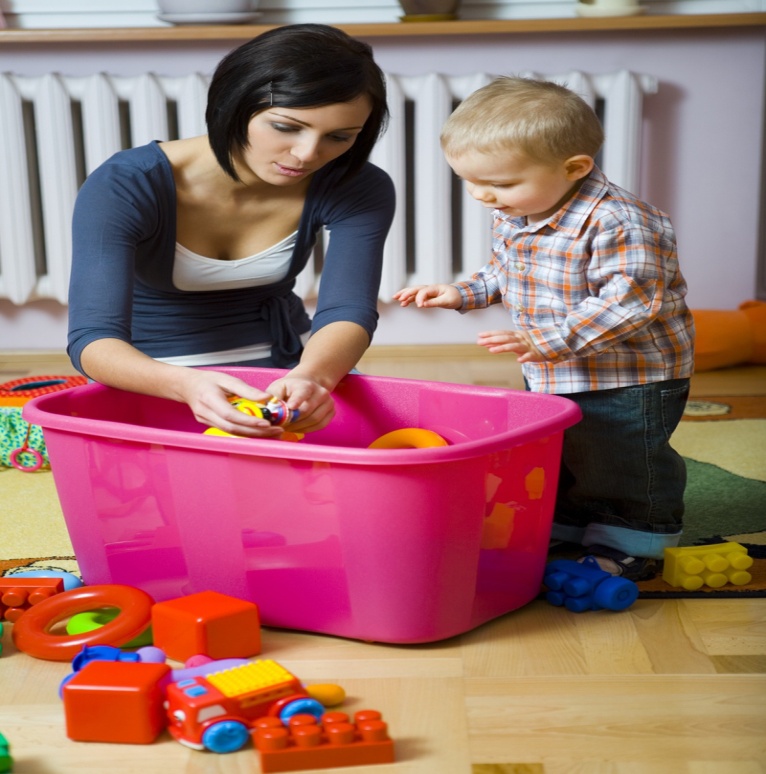 Терроризм
Терроризм — идеология насилия и практика воздействия на общественное сознание, на принятие решений органами государственной власти, органами местного самоуправления или международными организациями, связанные с устрашением населения и (или) иными формами противоправных насильственных действий.






 Наша задача  защитить детей от терроризма!
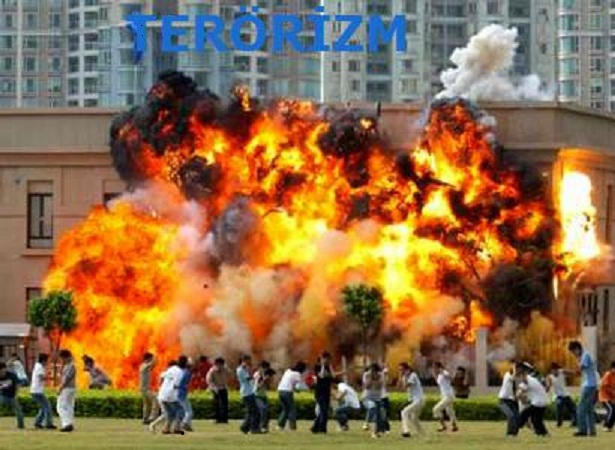 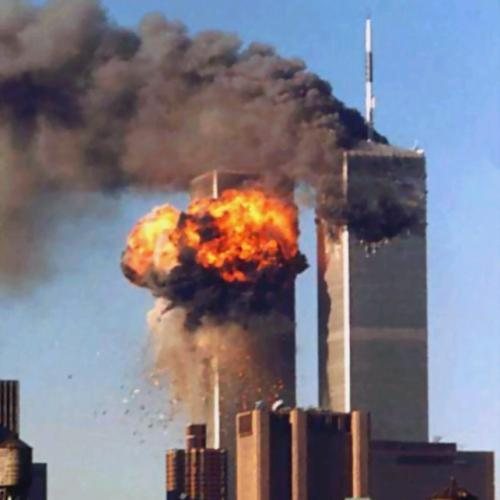 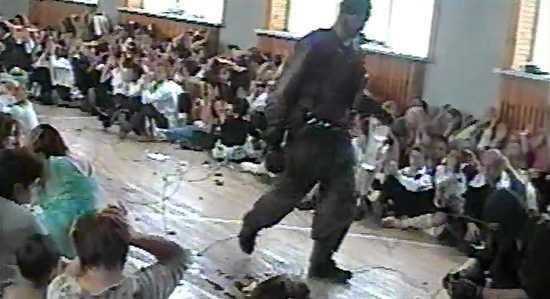 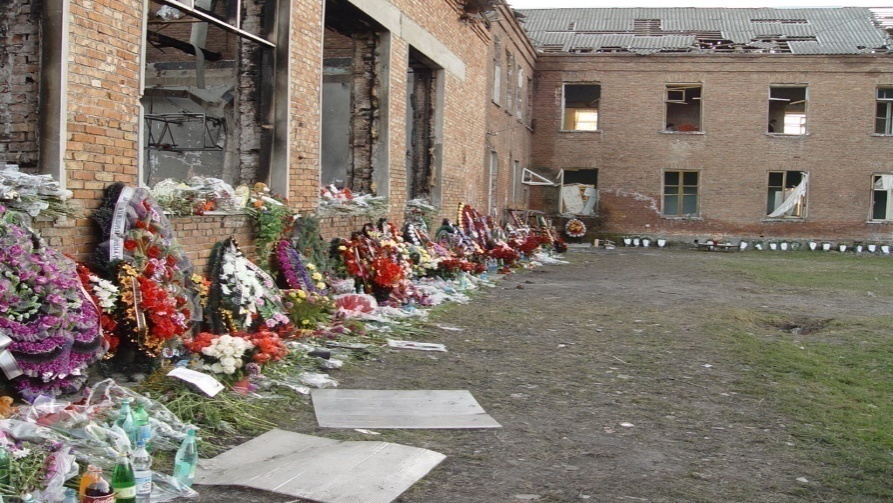 Ребенок и посторонние лица
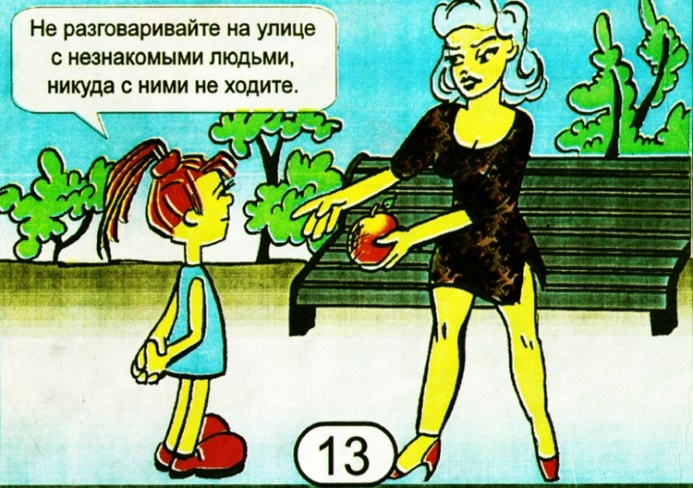 Главная задача - научить ребенка быть осторожным. Научите детей защищаться. Они должны уметь применять приемы самообороны. 
Общение с незнакомыми людьми должно ограничиваться только дружескими приветствиями. 

Нельзя поддаваться на уговоры незнакомцев, даже если они знают или зовут ребенка по имени.
 
Нельзя садиться в машину к незнакомцам. 
Если ты увидел преследующего  незнакомца, то подходит к прохожим, и проси защиты и помощи.
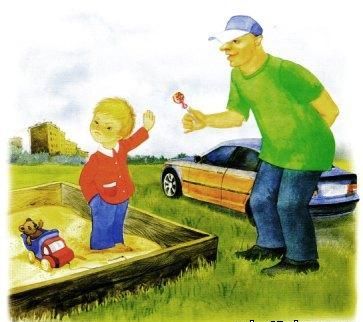 Безопасность на воде
Самый полезный отдых летом — это отдых на воде. Купаясь, катаясь на лодках, на катамаранах, гидроциклах вы укрепляете организм, развиваете ловкость и выносливость. Вода не страшна тем, кто умеет хорошо плавать. Вот почему первым условием безопасности на воде является умение плавать. Однако и умеющий плавать должен быть дисциплинированным, постоянно соблюдать осторожность и правила поведения на воде.- Нарушение правил поведения на воде ведет к несчастным случаям и гибели людей. выплывать на фарватер, где ходят суда, и приближаться к ним. Если вы подплывете близко к судну, вас может затянуть под винты.
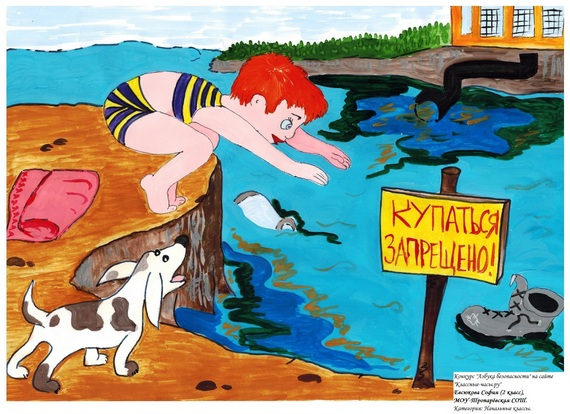 Правила поведения на воде
Купаться можно в разрешенных местах, в купальнях или на оборудованных пляжах.

 Для купания выбирайте песчаный берег, тихие неглубокие места с чистым дном.

  Не купайтесь в запрещенных и необорудованных для купания местах (у плотин, на водосбросе, в карьерах, котлованах, бассейнах для промышленных нужд).
При купании категорически запрещается:
1. Заплывать далеко от берега, выплывать за пределы ограждения мест купания.
    2. Подплывать близко к проходящим судам, катерам, весельным лодкам, гидроциклам, баржам.
    3. Взбираться на технические предупредительные знаки, буи, бакены и др.
    4. Прыгать в воду с лодок, катеров, парусников и других плавательных средств.
    5. Купаться у причалов, набережных, мостов.
    6. Купаться в вечернее время после захода солнца.
   7.  Прыгать в воду в незнакомых местах.
   8.  Купаться у крутых, обрывистых берегов.
    9. Помните, что после еды разрешается купаться не раньше чем через полтора - два часа.
   10.  Во время купания не делайте лишних движений, не держите свои мышцы в постоянном напряжении, не гонитесь за скоростью продвижения в воде, не нарушайте ритма дыхания, не переутомляйте себя, не принимайте участия в больших заплывах без разрешения врача и необходимых тренировок.
  11.   Попав на быстрое течение, не плывите против течения, проплывайте на груди или на боку, горизонтально на немного повышенной скорости. Остерегайтесь водоворотов, никогда не подплывайте к ним близко.
   12.  Попав в водоворот, не теряйтесь, наберите побольше воздуха в легкие, погрузитесь в воду и сделайте смелый рывок в сторону по течению.
Безопасность на дороге
Госавтоинспекция ГИБДД Свердловской области призывает родителей уделить особое внимание безопасности детей на дорогах в период летних каникул.

 Лето – это самая беззаботная пора для детворы, но это и самый травмоопасный период. Катание на велосипедах, роликовых коньках, прогулки на свежем воздухе доставляют ребятам массу удовольствия. Однако, юные пешеходы и велосипедисты, оставшись без внимания старших, часто получают увечья на дорогах.

Мы живем в городе, где очень интенсивный поток транспортных средств, поэтому прочные знания Правил дорожного движения должны стать неотъемлемой частью повседневной жизни.
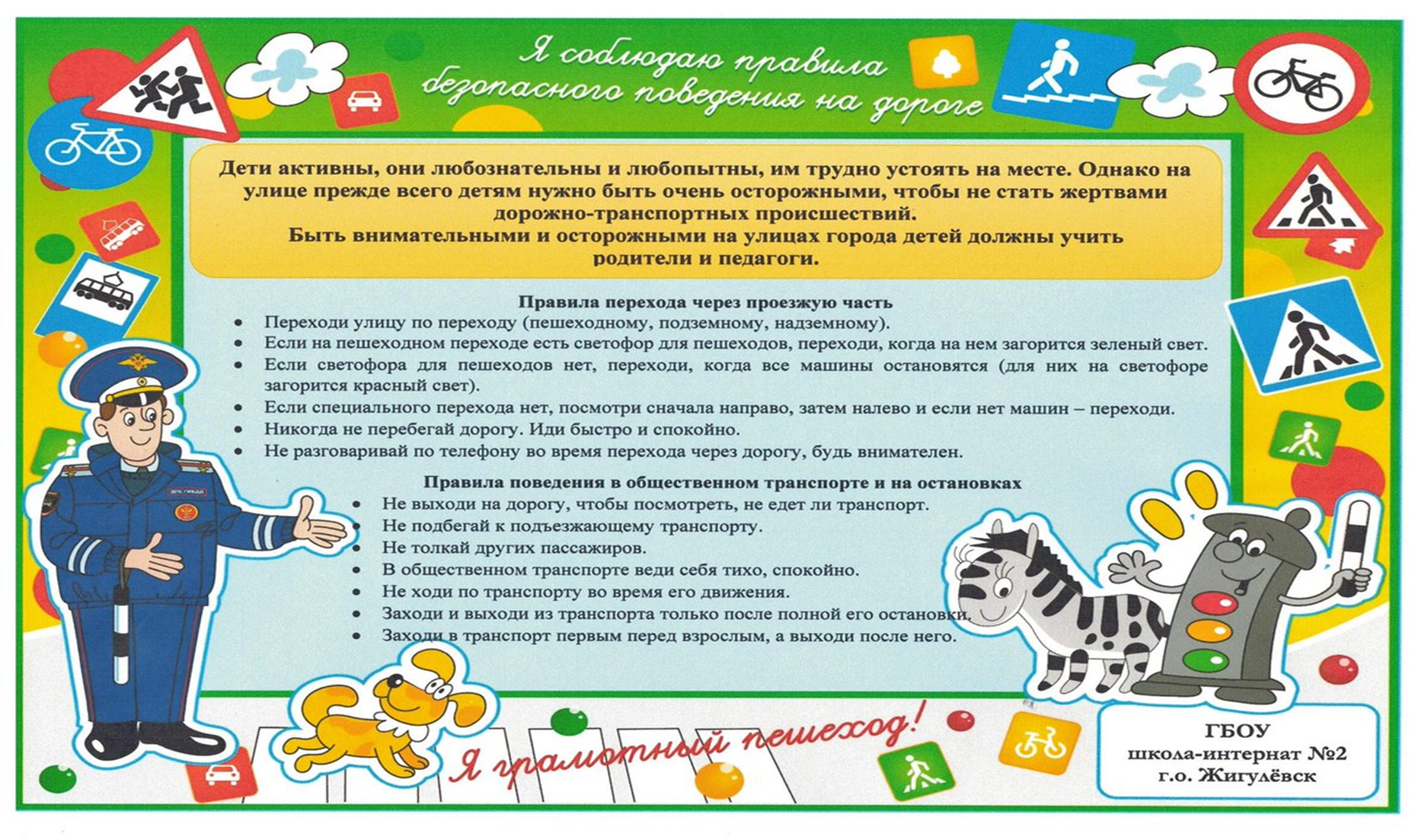 Безопасность на дороге
Безопасность на дороге
Уважаемые родители!

Помните, что ответственность за жизнь и здоровье детей лежит, прежде всего, на нас, взрослых.

Не уставайте напоминать им о необходимости соблюдения Правил дорожного движения. Очень важно уже в раннем возрасте заложить основы сознательного отношения к соблюдению Правил безопасности на дорогах. И не забывайте, что вы являетесь для своих детей образцом поведения. Никакое обучение не будет эффективным, если самые близкие люди, которые пользуются у детей особым авторитетом, нарушают Правила.

Во время летнего отдыха постарайтесь планировать проведение досуга ребенка так, чтобы он постоянно находился под контролем. А оставляя детей без присмотра, вы должны быть уверены, что они не совершат необдуманных поступков и не будут подвергнуты опасности.

В преддверие сезона отпусков обращаем внимание, что в летний период традиционно увеличивается число дорожно-транспортных происшествий на загородных автодорогах.
Необходимо неукоснительно соблюдать требования к перевозке несовершеннолетних пассажиров, использовать детские удерживающие устройства, использовать ремни безопасности.
Безопасность на дороге
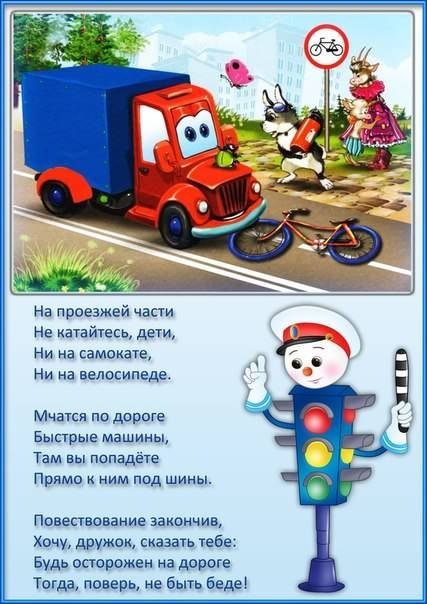 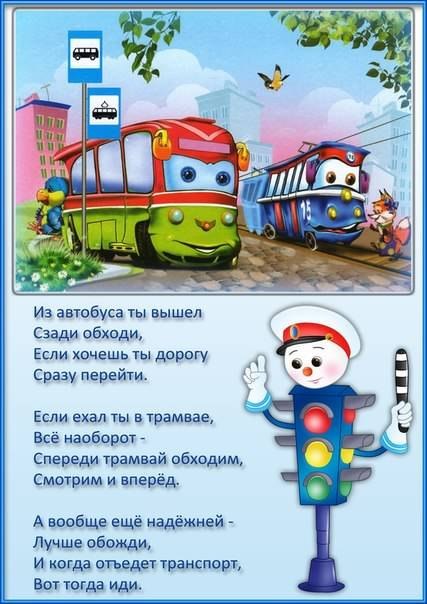 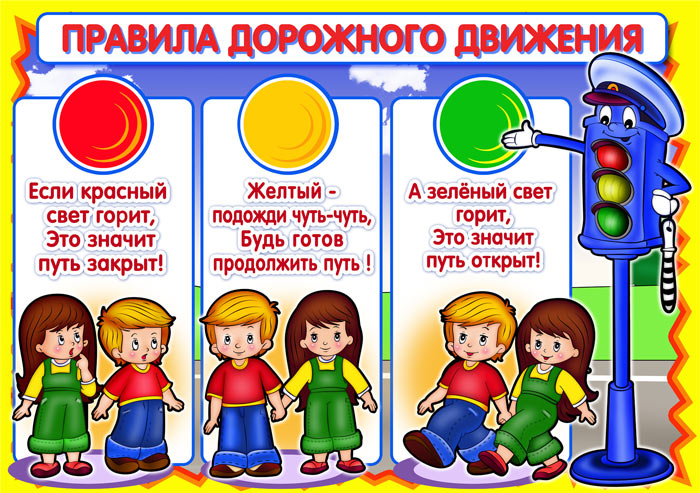 Правила Безопасности при пожаре
Пожарный номер — 101
Не берите в руки спички! Чтобы лес, звериный дом,Не пылал нигде огнём,Чтоб не плакали букашки,Не теряли гнёзда пташки,А лишь пели песни птички,Не берите в руки спички! 
Уходя тушите свет! Знай, любые проводаПовреждённые – беда!Ведь они опасны слишком –Замыкание как вспышка!
Дать друзьям такой советПросто каждый может:Уходя тушите светИ приборы тоже!
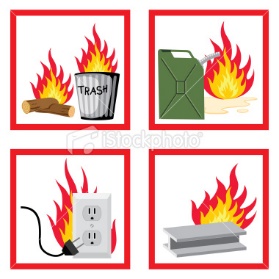 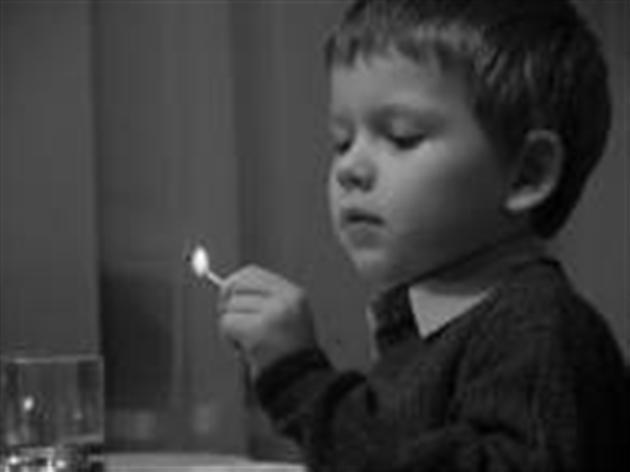 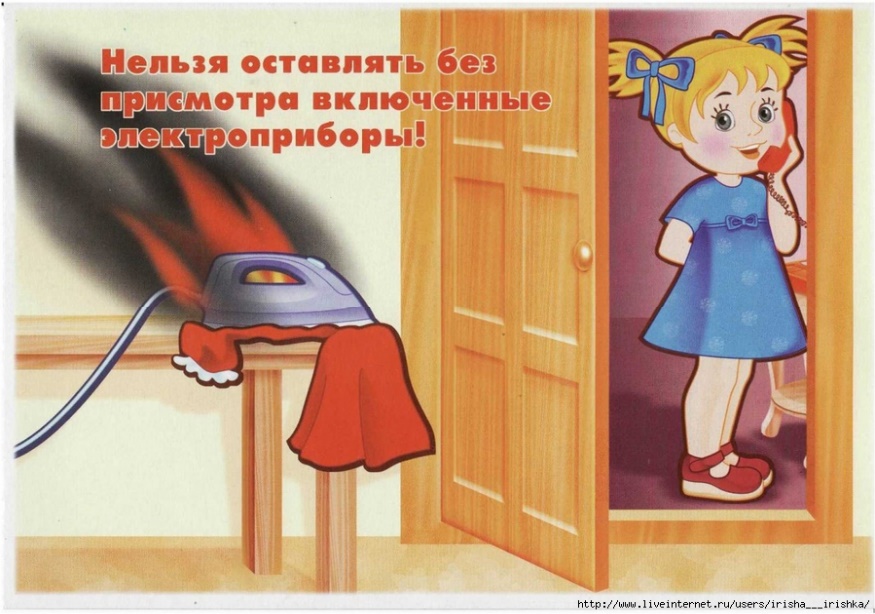 Правила безопасности при пожаре
Очень важные правила! Чтобы пожаров избежать,Нужно много детям знать.
Деревянные сестричкиВ коробочке — это спички.Вы запомните, друзья,Спички детям брать нельзя!
Если увидишь огонь или дым,Скорее звони, телефон — 01.
Если слаб огонь, скорейТы водой его залей.
Но не вздумай воду литьТам где электричество,Телевизор и утюг,Миксер и розеткуОбходите сторонойМаленькие детки.
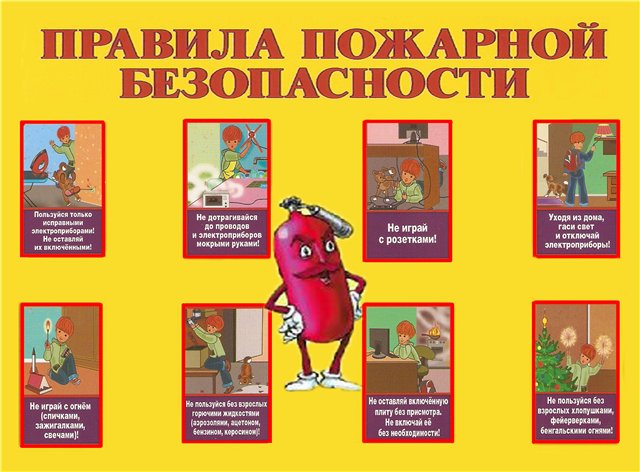 Безопасность детей дома
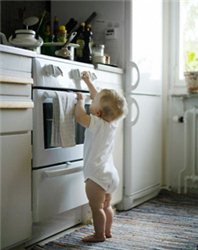 Советы для родителей:
 Важно обеспечить безопасность детей дома. Сколько «пиковых» местечек спрятано в любимом жилище? Как эти  места обнаружить и уберечь ребенка от опасности?
 1. Провода и розеткиДля изоляции розеток применяйте специальные заглушки. Обязательно применяйте средства защиты от электричества в квартире, не пренебрегайте ими.
 2. Окна                                                                                                                   Независимо от этажа, на котором находится квартира, нужно не подпускать ребёнка к окнам. Даже сидение на подоконнике является опасным делом.
 3. Кухонная территория                                                                                                    Кухня – помещение, буквально напичканное опасными предметами. Ни в коем случае не оставляйте ребёнка одного на кухне.
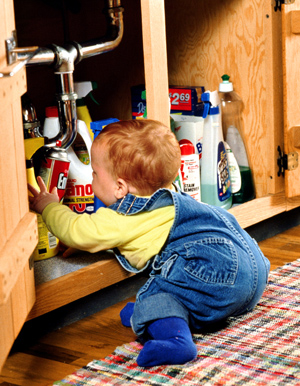 Вывод
Безопасность детей зависит от многих факторов, которые были указаны в данной презентации. Если соблюдать правила безопасности тогда у ребенка будет  БЕЗОПАСНОЕ ДЕТСТВО, ведь детство – самая счастливая и беззаботная пора.
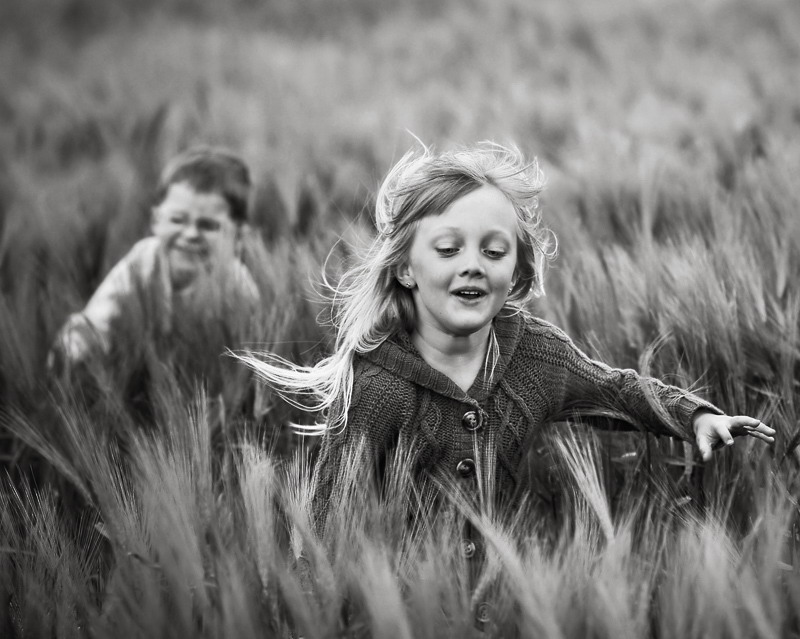 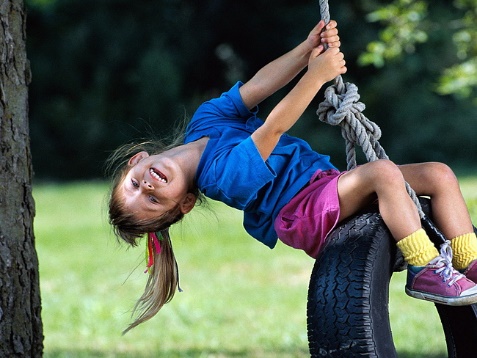 Спасибо за внимание!
Уполномоченный по правам ребёнка в Свердловской области
Наш адрес:
620095, Свердловская область, г. Екатеринбург, ул. Малышева, д. 101, оф. 143
тел.: (343) 375-70-20
факс: (343) 374-09-03
Юридические консультации: 375-80-50
e-mail: info@svdeti.ru